Personalization, Voice and Image Principles
Chapin 
Brinegar
MIT511
Introduction
Reading, viewing a presentation or playing an interactive game are social events.

Implied conversation between author and learner(s)

Words, Voice and Animation are important!
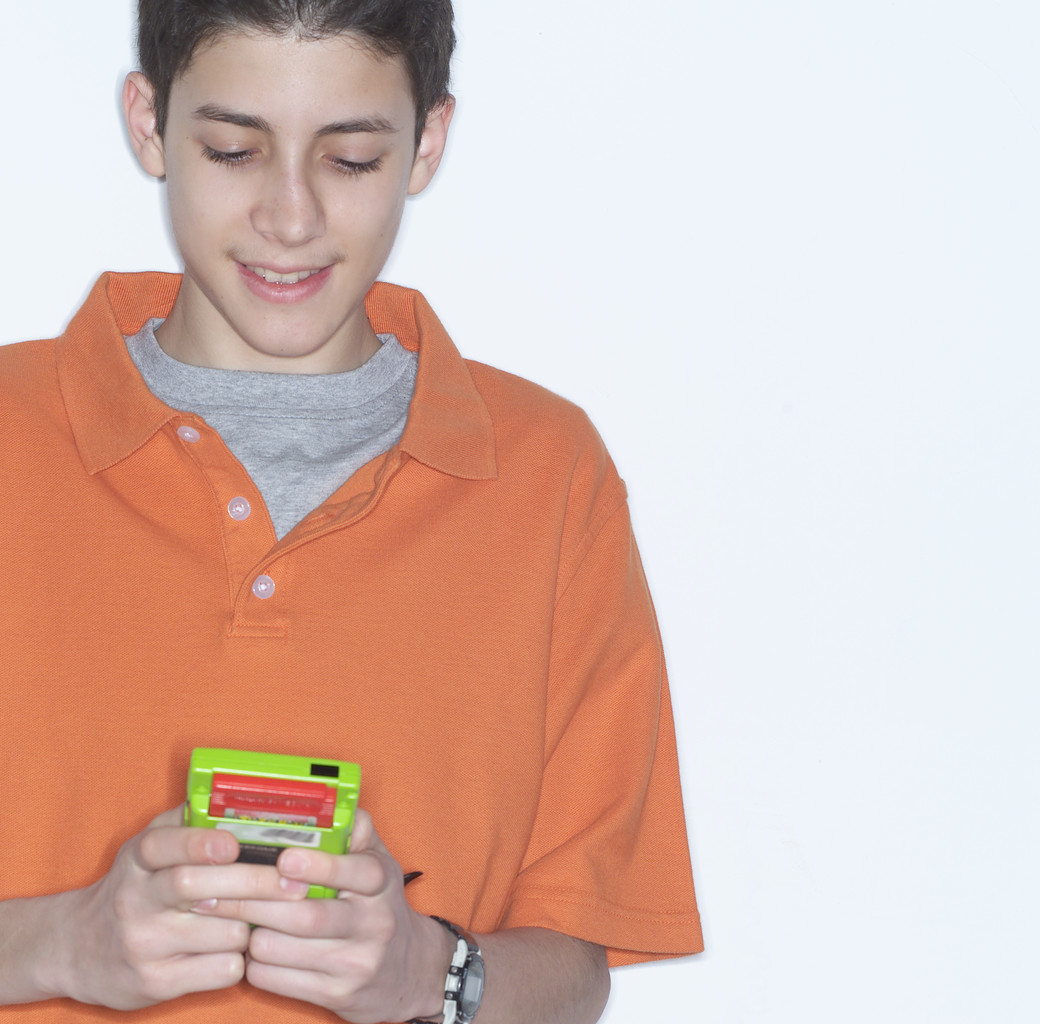 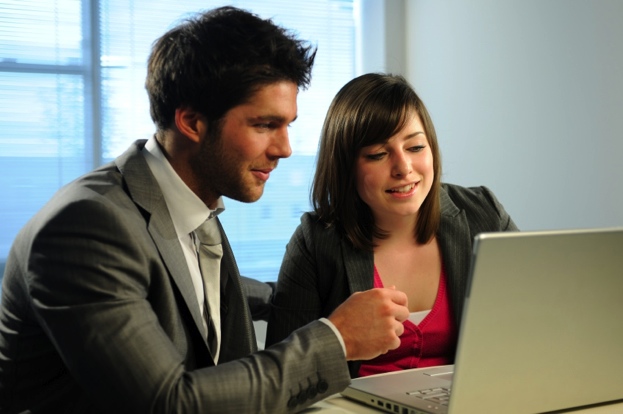 Introduction
At the end of this presentation, you will be able to:
Define personalization, voice, and image principles
Demonstrate application of these three principles
Personalization Principle
People learn better from multimedia presentations when words are in conversational style rather than formal style.
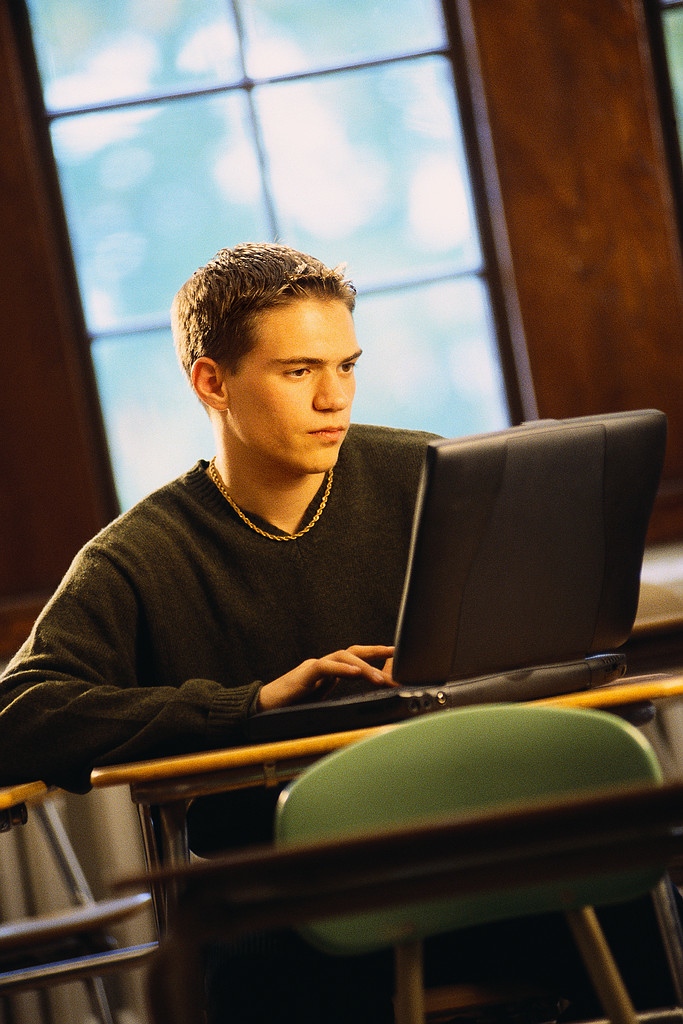 Personalization Principle
Here is an example:









What is different about the second script?
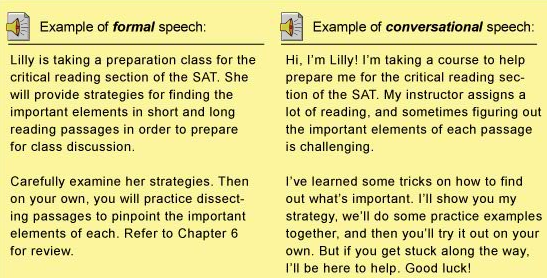 Personalization Principle
How Can We Create This?
By using first person instead of third person
Use words like: You, Your, I, Me, We
Create more user friendly tone
Talk to learners instead of talking at them

(Pages 245-246 in text have more examples)
Personalization Principle
Advantages:
Encourages learners to try harder to comprehend
Primes activation of social responses 
Strengthens cognitive processes
Increases quality of learning outcome
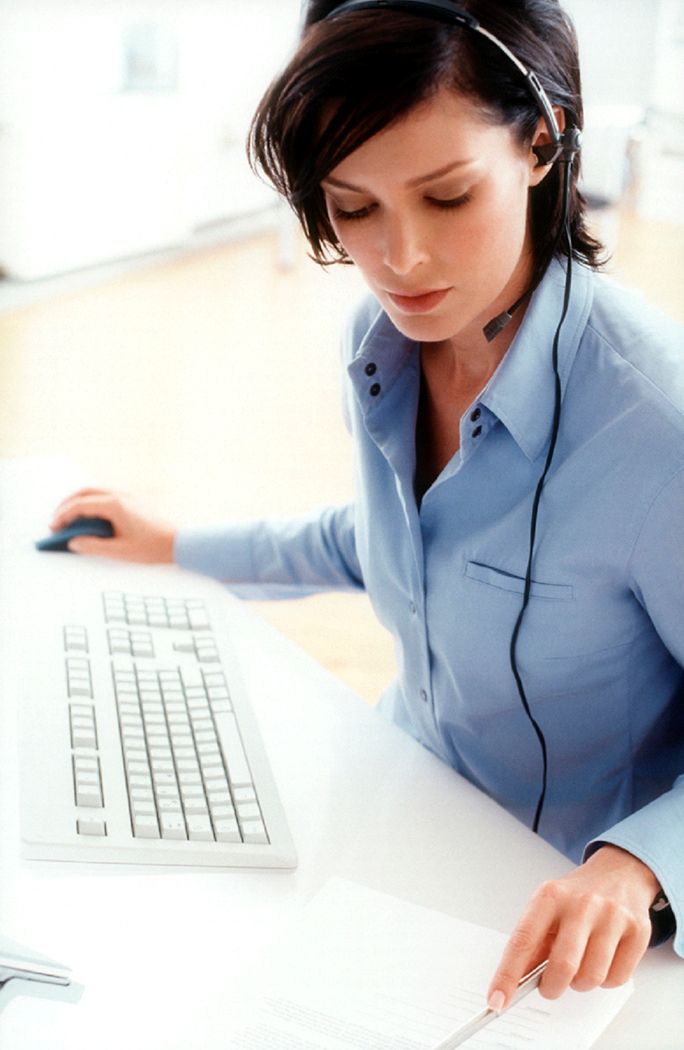 Personalization Principle
Disadvantages:
Adds no new information to material
Can be distracting to learner
Divert attention away from essential information
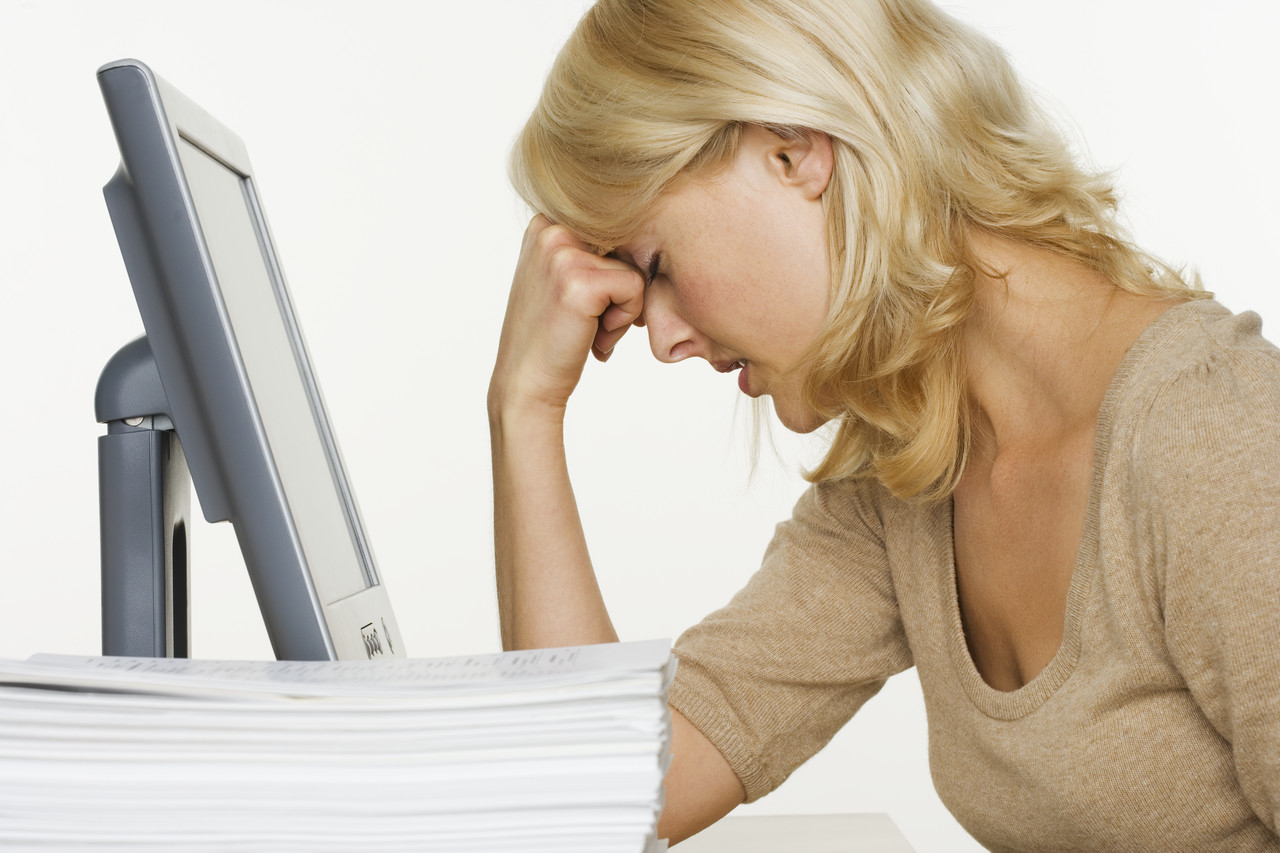 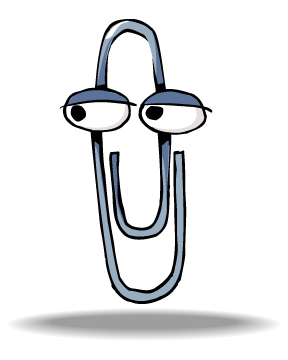 Personalization Principle
What Does Research Tell Us?
Supported in 11 out of 11 tests
Strong and consistent evidence
People learn on deeper level when presented with text in conversational style


(Pages 249-251 tell more about the experiments conducted)
Personalization Principle
Conditions
Don’t over do it!
Balance with cognitive load
Works best when learner is not familiar with material or “tutor”
Social/Cultural considerations
Personalization Principle
Words aren’t the only things that can shape a learning experience….

A person’s voice is also important!
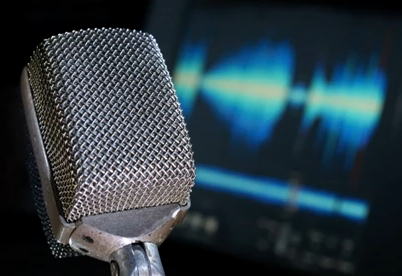 Voice Principle
People learn more deeply when the words in a multimedia message are spoken by a friendly, human voice rather than by a machine voice.
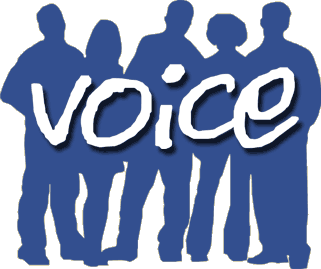 Voice Principle
In addition, people prefer a standard accent as opposed to a foreign one.
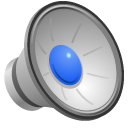 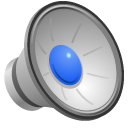 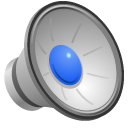 Example 1		          Example 2                                    Example 3
Human Voice                            Computer Voice	      Computer Voice-Accent
Voice Principle
How Can We Create This?
Friendly tone
Accent known by learner(s)
Human as opposed to computer generated
Combine with conversational style
Voice Principle
What Does Preliminary Research Tell Us?
Humans are sensitive to speech
Better performance with voice principle
Consistent results

There is still a need for more research in this area.

(Pages 256-257 tell more about the experiments conducted)
Voice Principle
Conditions
Works better when learner perceives person’s voice is coming from someone like them
Gender
Race
Ethnicity
Emotional State
Voice Principle
This is an area that would benefit from further research.
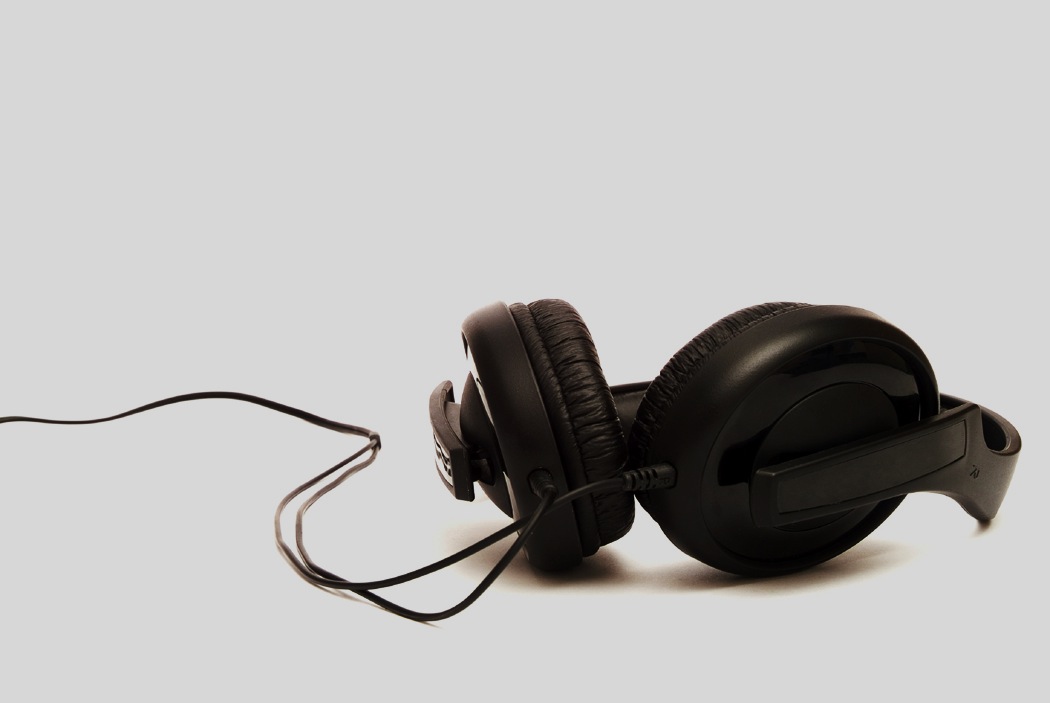 Image Principle
Researchers considered a 3rd element:

Word Choice 
Voice
Image







Having the instructor’s image on the screen. 

Do You think this makes a difference?
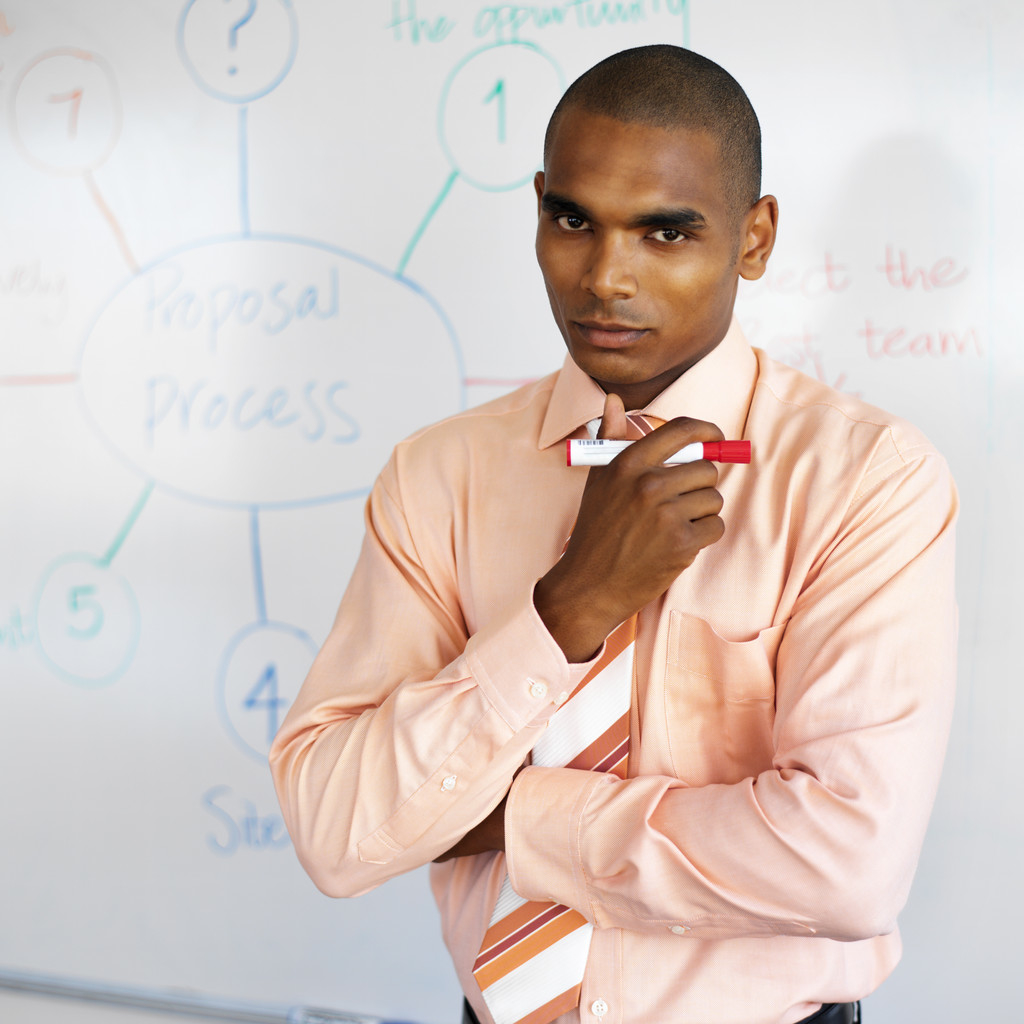 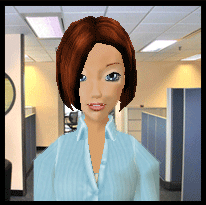 Image Principle
People do not necessarily learn more deeply from a multimedia presentation when the speaker’s image is on the screen.
Image Principle
What Does Research Tell Us?
Only showed slight improvement
No strong and consistent evidence 
Images provide little or no pedagogically relevant information

(Pages 259-260 tell more about the experiments conducted)
Image Principle
Conditions
More effective use includes:
Instructor points to relevant portion of a graphic
Instructor directs learner to something
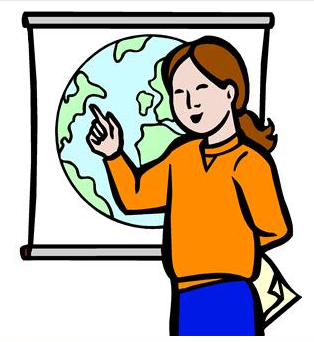 Image Principle
More research is needed to determine if on screen presence of instructor can foster learning.
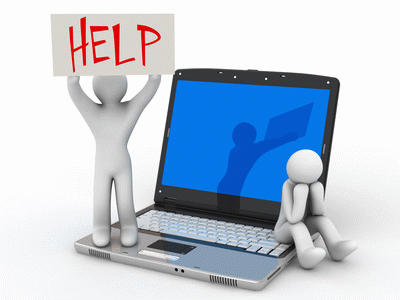 Summary
Personalization Principle
Applying conversational style
Voice Principle
Using human voice with similar and appropriate accent, tone
3.   Image Principle
Using instructor’s image/avatar
Questions?